Dựa vào hiểu biết của mình, em hãy cho biết làm thế nào tạo ra ổi không hạt, tinh trùng nhân tạo?
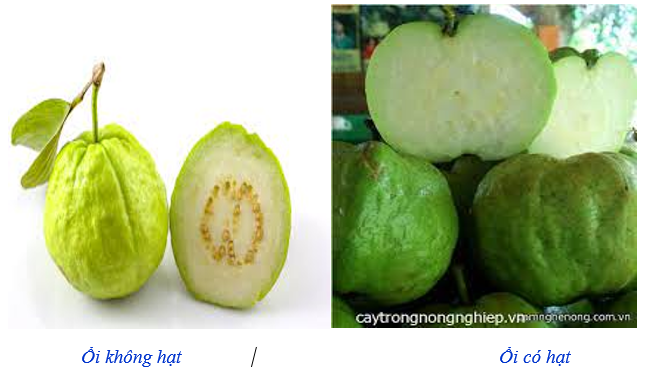 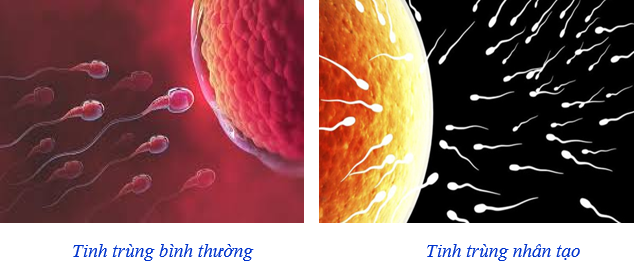 Chủ đề 8: CÔNG NGHỆ TẾ BÀO
Bài 16: CÔNG NGHỆ TẾ BÀO
I. CÔNG NGHỆ TẾ BÀO
II. NGUYÊN LÝ CÔNG NGHỆ TẾ BÀO
III. MỘT SỐ THÀNH TỰU CỦA CÔNG NGHỆ TẾ BÀO THỰC VẬT
IV. MỘT SỐ THÀNH TỰU CỦA CÔNG NGHỆ TẾ BÀO ĐỘNG VẬT
Chủ đề 8: CÔNG NGHỆ TẾ BÀO
Bài 16: CÔNG NGHỆ TẾ BÀO
I. CÔNG NGHỆ TẾ BÀO
Công nghệ tế bào là gì?
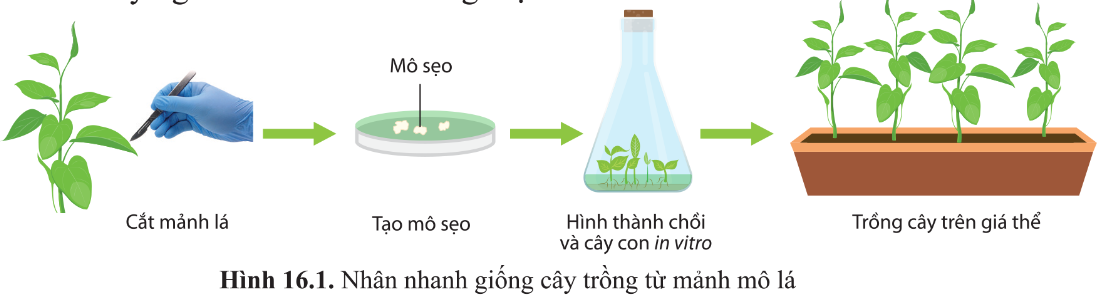 Chủ đề 8: CÔNG NGHỆ TẾ BÀO
Bài 16: CÔNG NGHỆ TẾ BÀO
I. CÔNG NGHỆ TẾ BÀO
II. NGUYÊN LÝ CÔNG NGHỆ TẾ BÀO
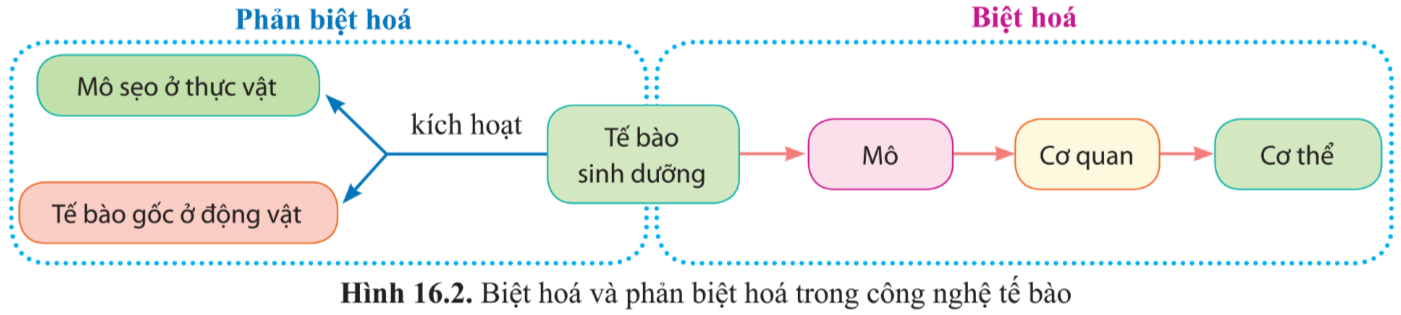 Đọc thông tin và quan sát hình ảnh trong mục 1 phần II (SGK tr.95 - 96) để tìm hiểu về nguyên lý công nghệ tế bào, hoàn thành Phiếu học tập số 1.
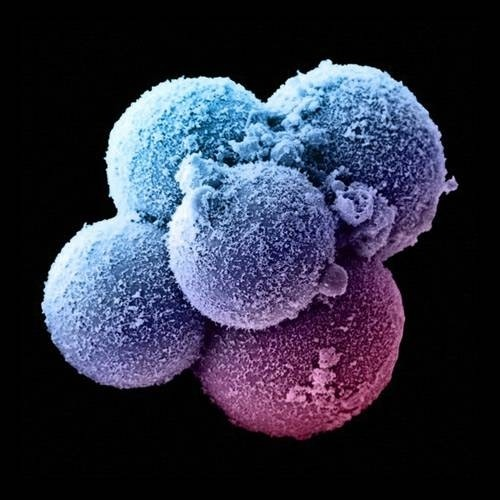 HỢP TỬ 4 NGÀY TUỔI
Trong hai loại tế bào (hồng cầu và hợp tử) thì loại nào có tính toàn năng? Giải thích.
Tế bào hợp tử có tính toàn năng.
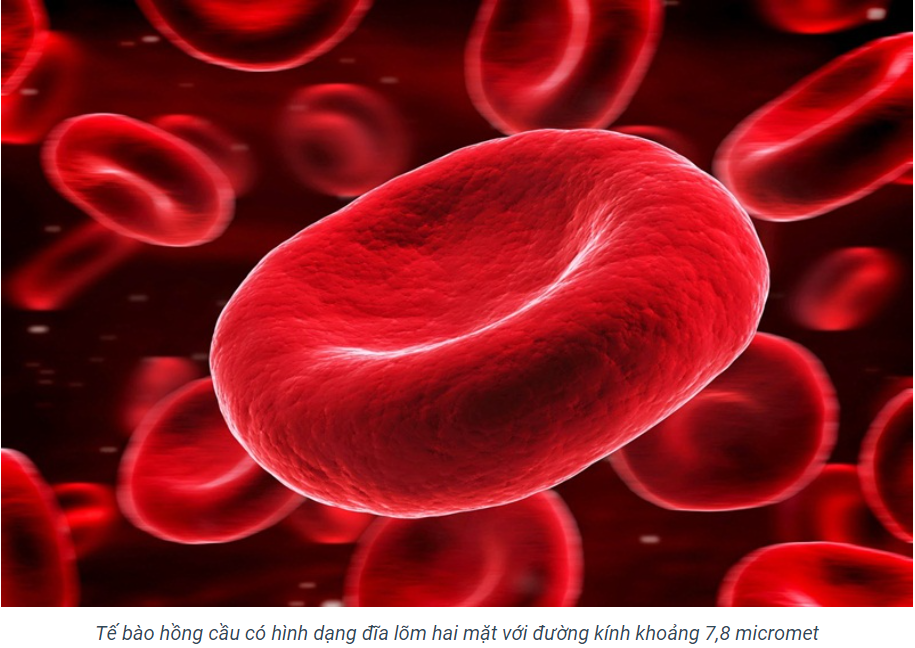 * Giải thích: Hợp tử có tính toàn năng vì hợp tử có khả năng phân chia, phát triển thành mô, cơ quan, cơ thể hoàn chỉnh trong môi trường thích hợp. Còn tế bào hồng cầu thì không có tính toàn năng vì tế bào này không có khả năng này.
TẾ BÀO HỒNG CẦU
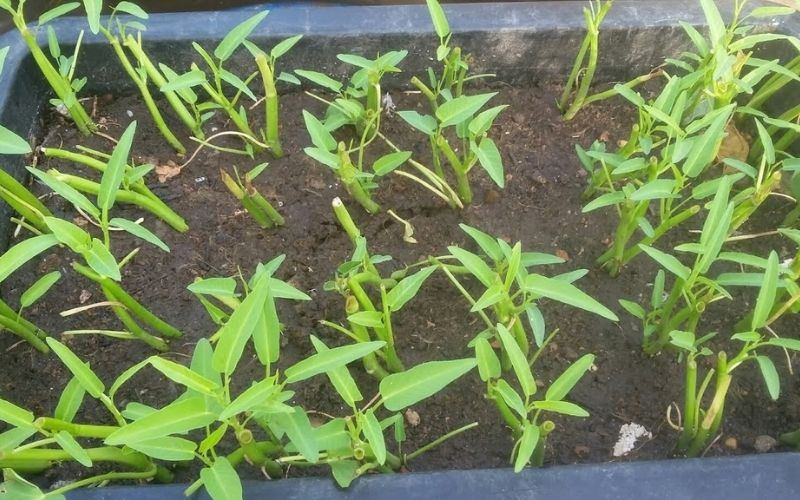 Trong thực tiễn sản xuất, người nông dân thường dùng kĩ thuật giâm cành đối với một số cây trồng như sắn, mía, rau muống, khoai lang,... Đặc tính nào của tế bào thực vật là nguyên lí để thực hiện kĩ thuật trên?
Trong kĩ thuật giâm cành, một đoạn cành hoặc thân có đủ mắt, chồi (các tế bào đã biệt hóa) có thể phát triển thành một cây mới hoàn chỉnh → Tính toàn năng và phản biệt hóa của tế bào thực vật chính là nguyên lí để thực hiện kĩ thuật giâm cành.
GIÂM CÀNH RAU MUỐNG
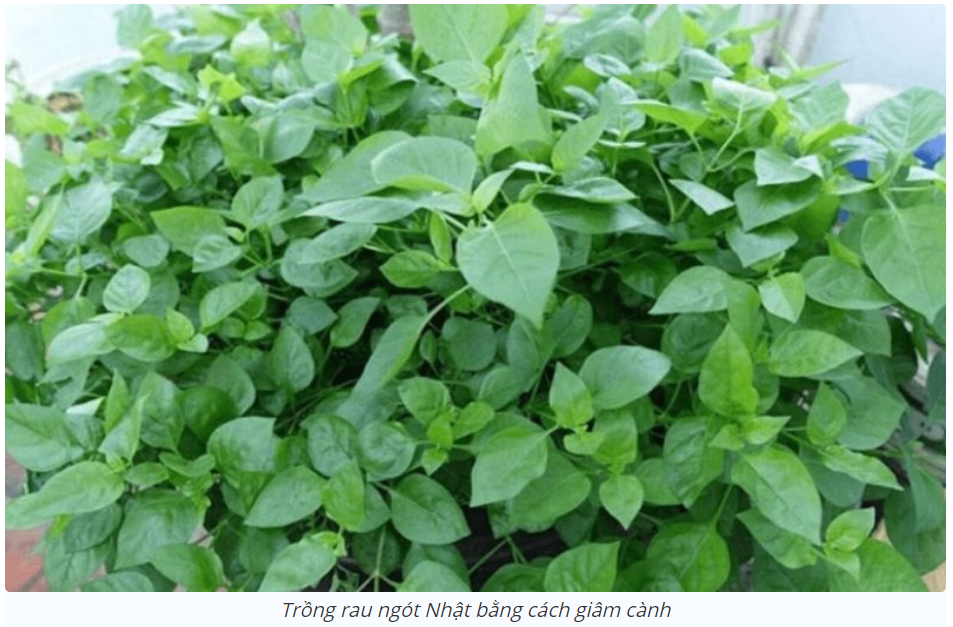 GIÂM CÀNH RAU NGÓT NHẬT
Chủ đề 8: CÔNG NGHỆ TẾ BÀO
Bài 16: CÔNG NGHỆ TẾ BÀO
I. CÔNG NGHỆ TẾ BÀO
II. NGUYÊN LÝ CÔNG NGHỆ TẾ BÀO
III. MỘT SỐ THÀNH TỰU CỦA CÔNG NGHỆ TẾ BÀO THỰC VẬT
Các em cùng quan sát video và hình ảnh một số thành tựu của công nghệ tế bào thực vật. Đọc nội dung sách giáo khoa và cùng thảo luận nhóm hoàn thành phiếu học tập số 2.
VIDEO VỀ NHÂN NHANH GIỐNG CÂY TRỒNG
HÌNH ẢNH VỀ MỘT SỐ GIỐNG CÂY TRỒNG MỚI
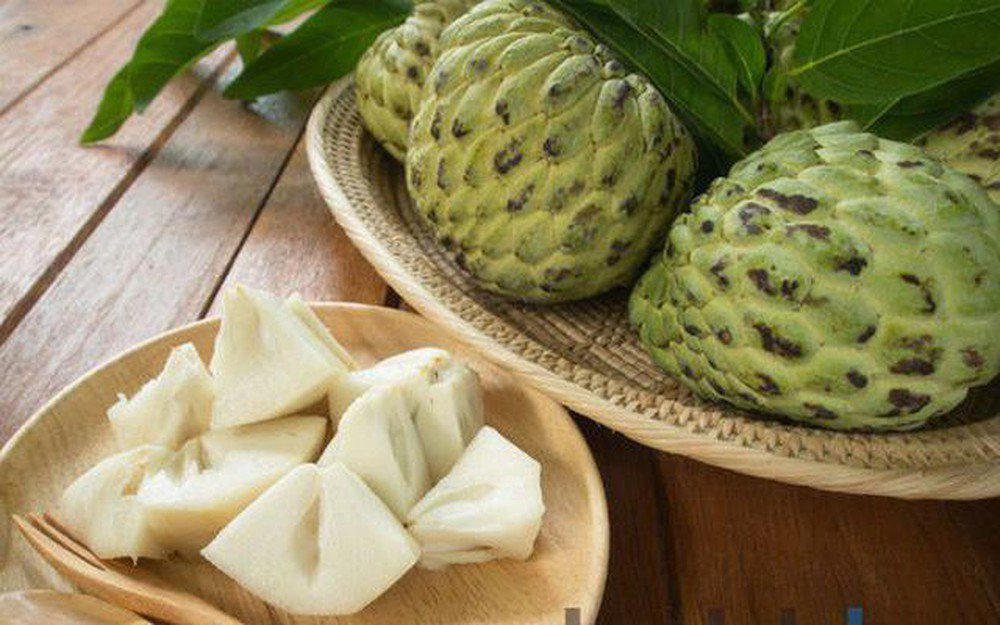 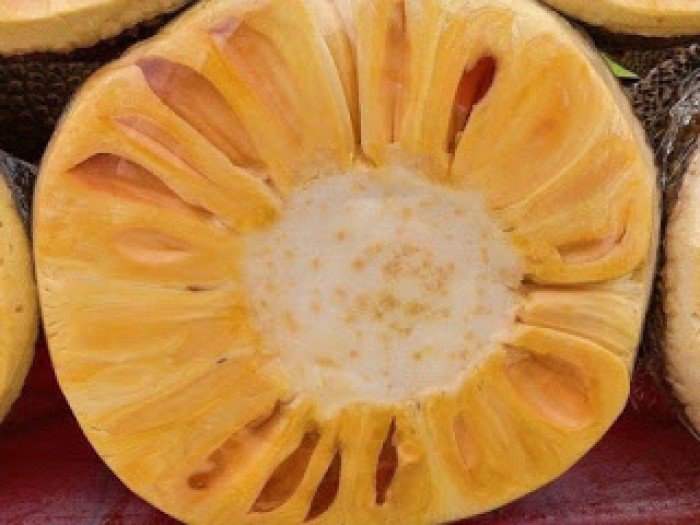 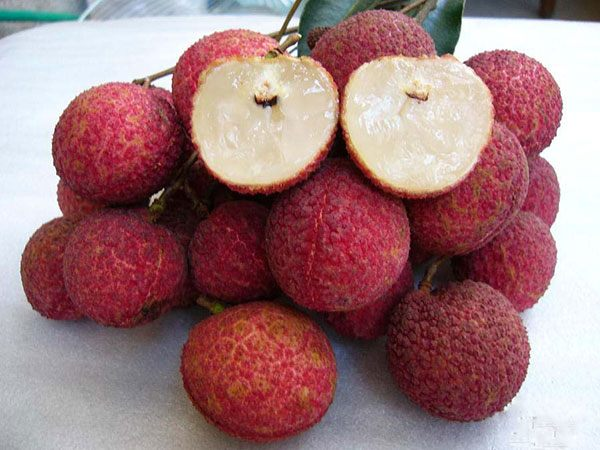 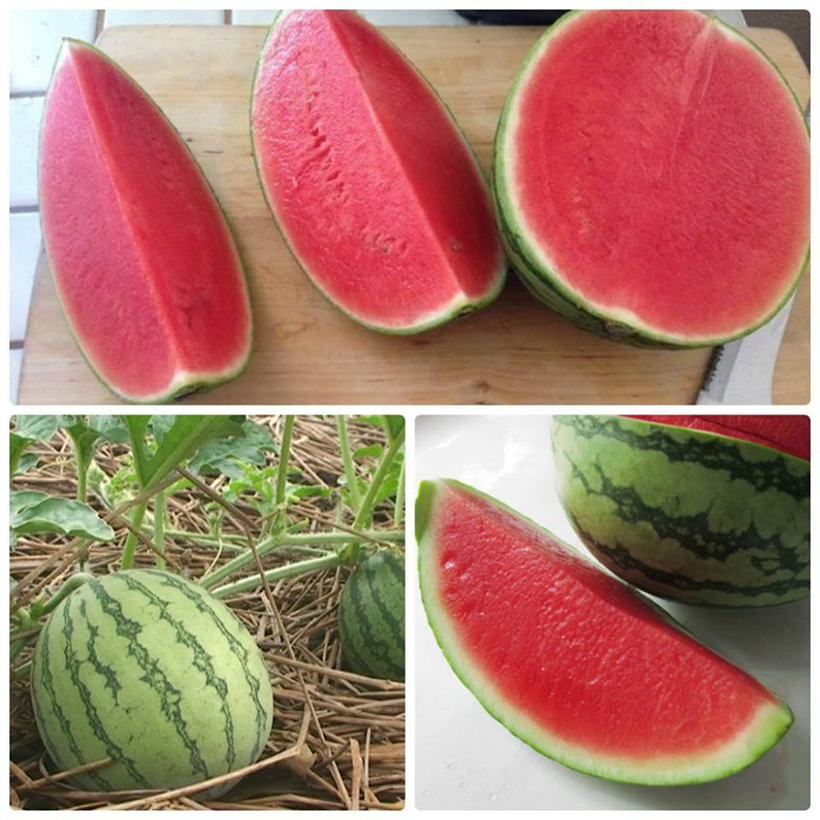 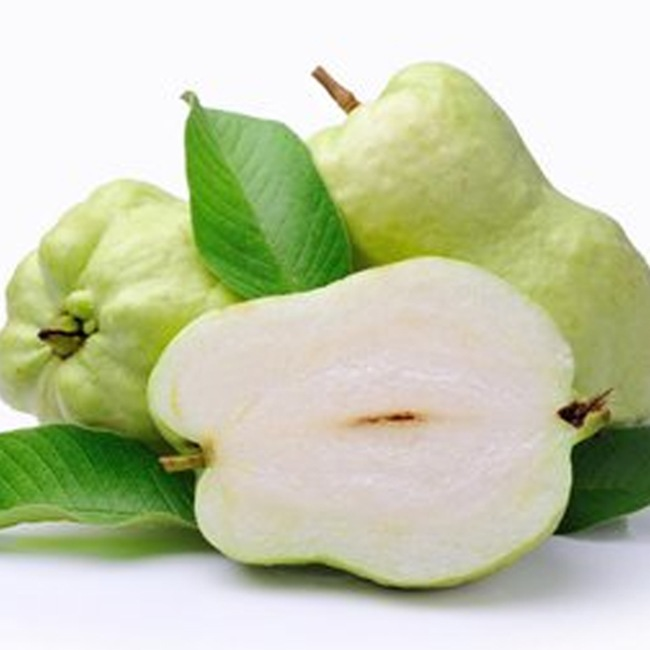 Vì sao người ta thường áp dụng kĩ thuật vi nhân giống để nhân nhanh các giống cây quý hiếm như các cây dược liệu, cây gỗ quý, cây thuộc loài nằm trong Sách Đỏ (ví dụ: lan kim tuyến, sâm ngọc linh,...)? Kĩ thuật này có ý nghĩa gì?
Vì phương pháp vi nhân giống có thể tạo ra nhanh chóng các cây con từ một số bộ phận của cây mẹ như lá, thân, rễ,... dựa vào quá trình phản biệt hóa, công nghệ nhân giống in vitro. Cách làm này có tính ứng dụng và khả năng thành công cao.
Trình bày các ứng dụng của vi nhân giống.
Một số ứng dụng của vi nhân giống:
- Nhân nhanh giống cây trồng;
- Tạo giống cây trồng mới;
- Sản xuất các chất có hoạt tính sinh học trong tế bào thực vật.
Chủ đề 8: CÔNG NGHỆ TẾ BÀO
Bài 16: CÔNG NGHỆ TẾ BÀO
I. CÔNG NGHỆ TẾ BÀO
II. NGUYÊN LÝ CÔNG NGHỆ TẾ BÀO
III. MỘT SỐ THÀNH TỰU CỦA CÔNG NGHỆ TẾ BÀO THỰC VẬT
IV. MỘT SỐ THÀNH TỰU CỦA CÔNG NGHỆ TẾ BÀO ĐỘNG VẬT
Các em cùng quan sát video và hình ảnh một số thành tựu của công nghệ tế bào động vật. Đọc nội dung sách giáo khoa và cùng thảo luận nhóm hoàn thành phiếu học tập số 3.
LUYỆN TẬP
Câu 1: Công nghệ tế bào bao gồm các chuyên ngành nào?
A. Công nghệ nuôi cấy mô tế bào và công nghệ sản xuất các chất hoạt tính từ tế bào động vật, thực vật.	
B. Công nghệ nuôi cấy mô tế bào và công nghệ di truyền tế bào.
C. Công nghệ vi sinh vật, công nghệ tế bào thực vật và công nghệ tế bào động vật.
D. Công nghệ tế bào thực vật và công nghệ tế bào động vật.
Câu 2: Công nghệ tế bào không dựa trên nguyên lí nào?
A. Tính toàn năng của tế bào.
B. Khả năng biệt hoá của tế bào.
C. Khả năng phản biệt hoá của tế bào.
D. Khả năng phân bào giảm nhiễm của tế bào.
Câu 3: Sắp xếp nào dưới đây theo thứ tự giảm dần về tính toàn năng của các dòng tế bào là đúng?
A. Dòng tế bào mô phân sinh đỉnh, dòng tế bào mô phân sinh bên, dòng tế bào mô mềm.
B. Dòng tế bào mô phân sinh bên, dòng tế bào mô phân sinh đỉnh, dòng tế bào mô mềm.
C. Dòng tế bào mô mềm, dòng tế bào mô phân sinh bên, dòng tế bào mô phân sinh đỉnh. 
D. Dòng tế bào mô mềm, dòng tế bào mô phân sinh đỉnh, dòng tế bào phân sinh bên.
Câu 4: Nguyên liệu nào sau đây không dùng làm nguyên liệu đầu vào của công nghệ vi nhân giống cây trồng?
A. Mô phân sinh đỉnh	B. Lá cây 	C. Thân cây            D. Mô bần
Câu 5: Sắp xếp nào dưới đây theo thứ tự tăng dần về tính toàn năng của các dòng tế bào là đúng?
A. Dòng tế bào gốc phôi, dòng tế bào gốc cuống rốn, dòng tế bào gốc cơ tim, dòng tế bào mô cơ.
B. Dòng tế bào mô cơ, dòng tế bào gốc cơ tim, dòng tế bào gốc cuống rốn, dòng tế bào gốc phôi.
C. Dòng tế bào mô cơ, dòng tế bào gốc cuống rốn,  dòng tế bào gốc cơ tim, dòng tế bào gốc phôi.
D. Dòng tế bào gốc phôi, dòng tế bào gốc cơ tim, dòng tế bào gốc cuống rốn, dòng tế bào mô cơ.
VẬN DỤNG MỞ RỘNG
CÁC EM VỀ NHÀ NGHIÊN CỨU SÁCH, CÁC THÔNG TIN TRÊN CÁC PHƯƠNG TIỆN TRUYỀN THÔNG TRẢ LỜI 2 CÂU HỎI SAU
Câu 6. Để sản xuất các chất có hoạt tính sinh học trong tế bào thực vật, người ta thường dùng kĩ thuật nào? Nêu một ví dụ cụ thể.
Câu 7. Người ta thường sử dụng kĩ thuật nào trong công nghệ tế bào động vật để tạo ra các động vật chuyển gene ứng dụng trong sản xuất thuốc, vaccine cho người?